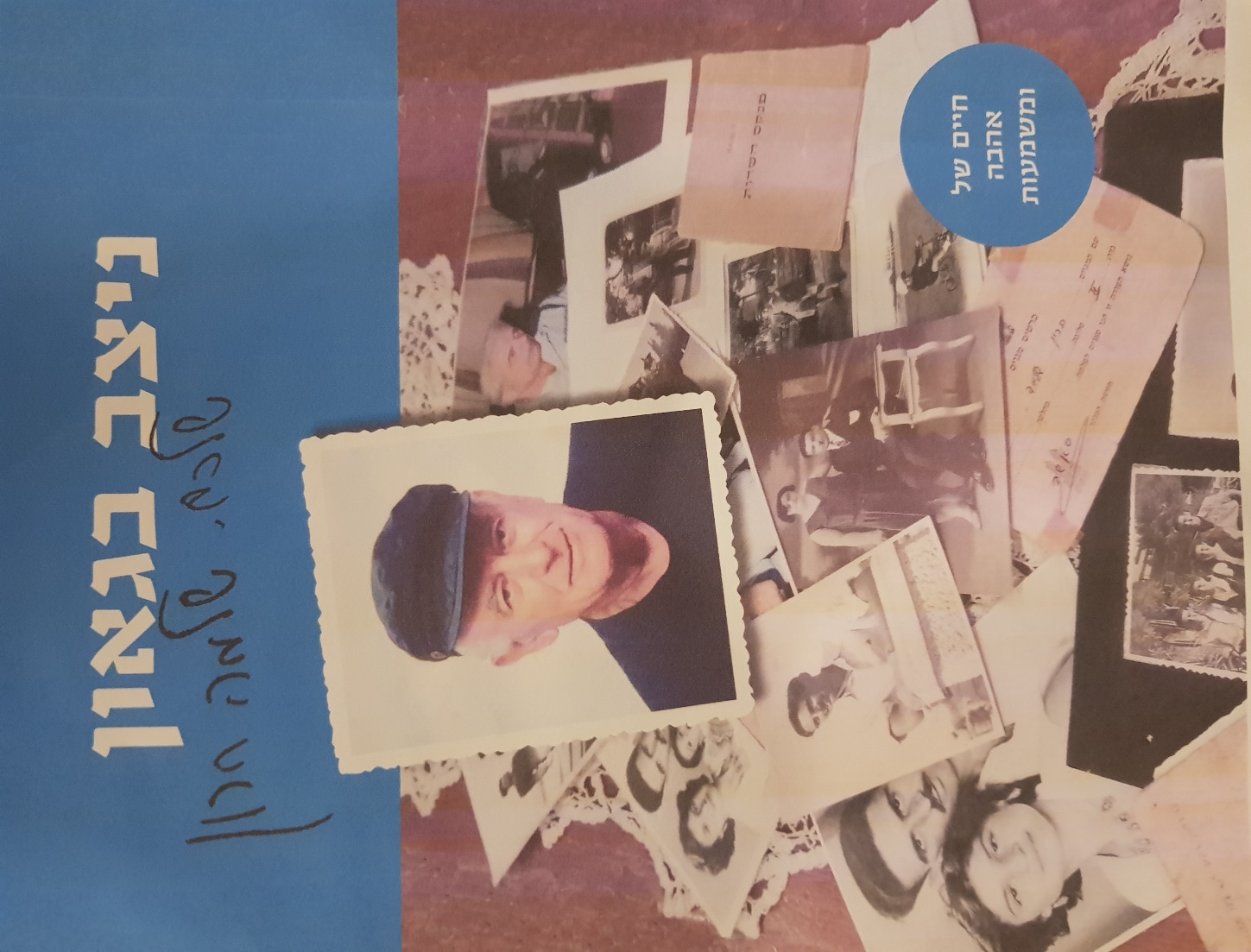 אלוף הארץ בהליכה מהירה למרחקים קצרים, כל חייו עסק בספורט, סימן מטרה ובנחישות השיג אותה
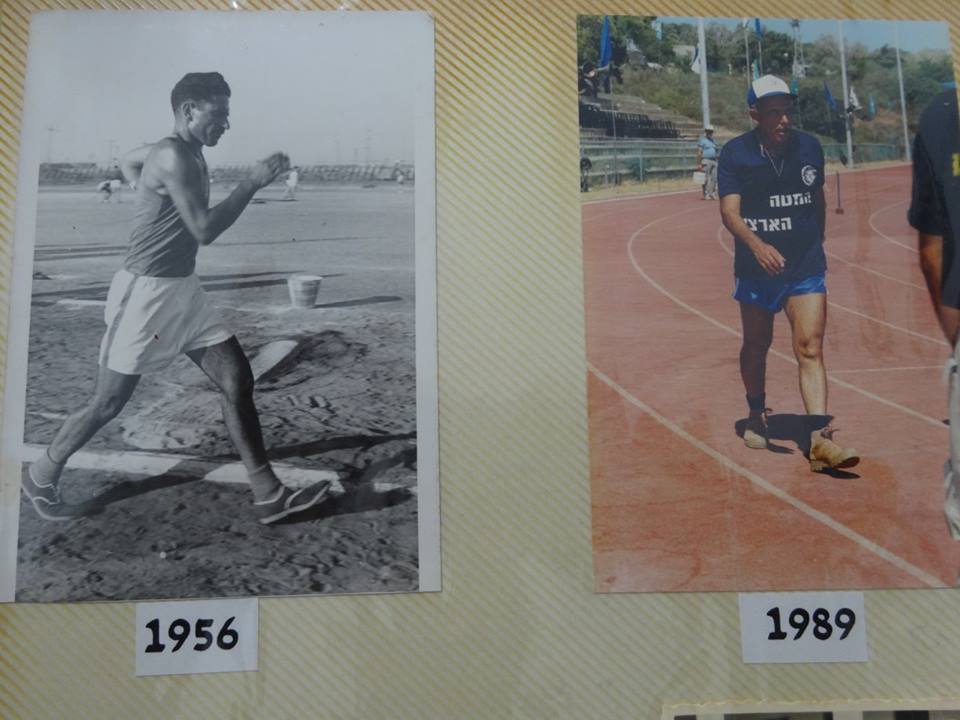 10 שנים לשחרור טבריה
בהפגנת חרדים עם ראש עיריית ת"א שלמה להט צ'יץ
סגירת מעגל: הענקת דרגת ניצב ע"י הרמטכ"ל חיים בר- לב שהיה מפקדו של שלמה חרון במלחמת העצמאות והפך לשר המשטרה
המשפחה באירוע קבלת הדרגה, סבתא רבתא דינה, סבא אפי, סבתא עדית אחיה נסי ואבא ניראל.
פרידה ממשטרת ישראל
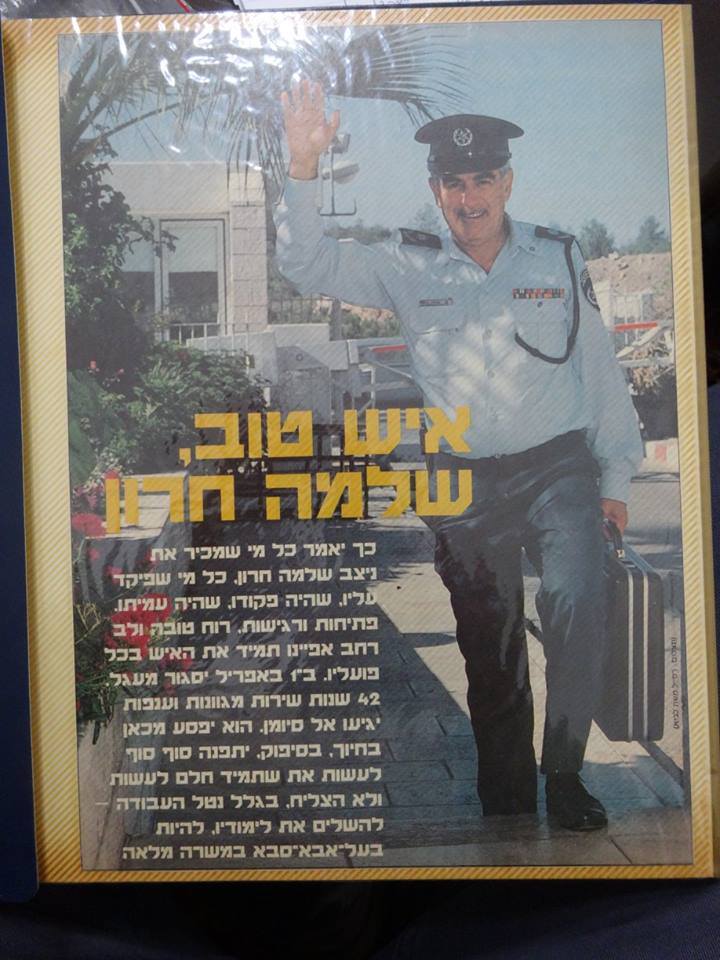 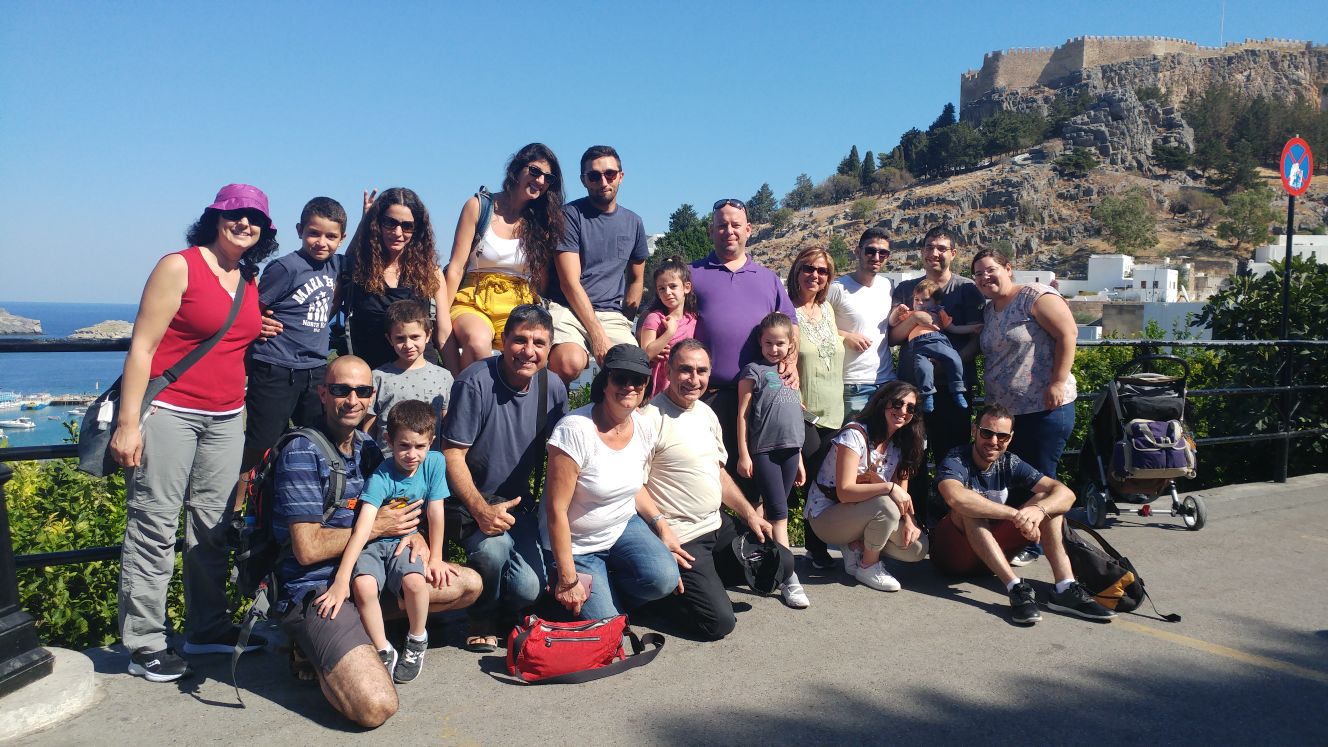 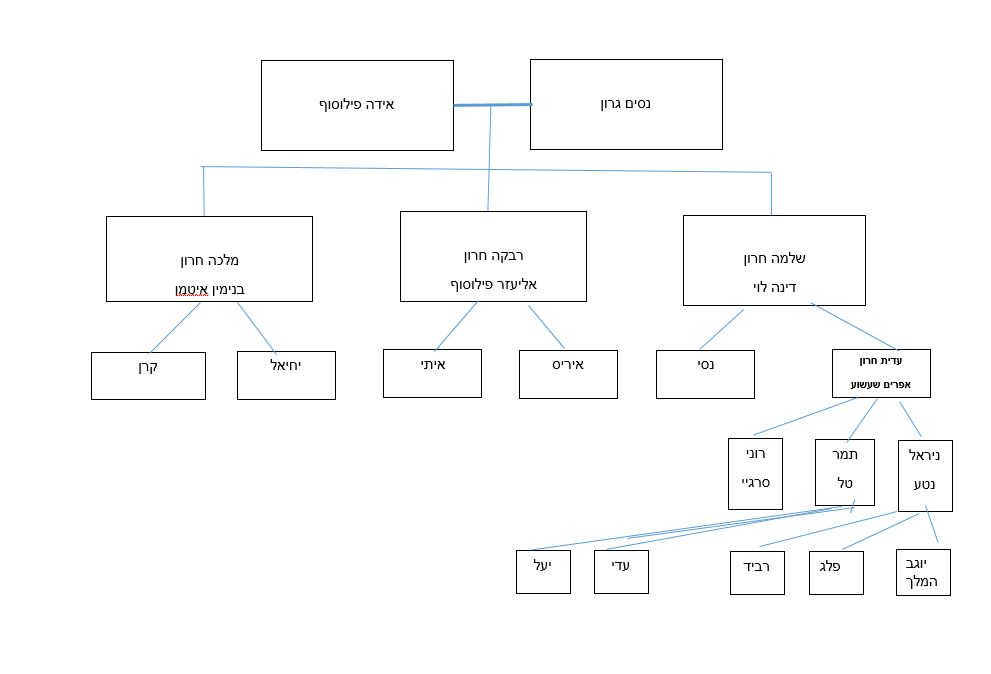